В гости к  Деду Морозу
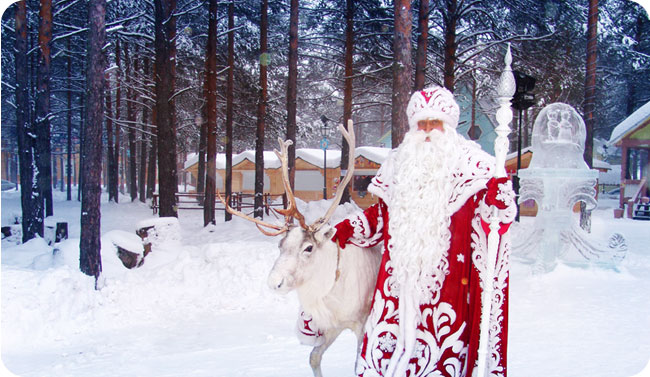 В гости к Деду Морозу
Самолёт
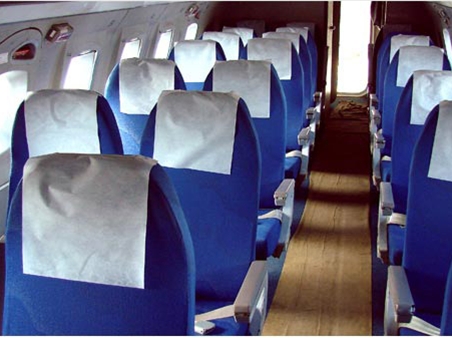 Терем Деда Мороза
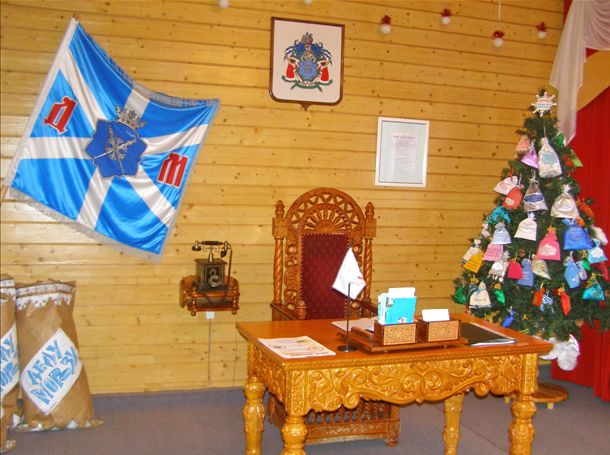 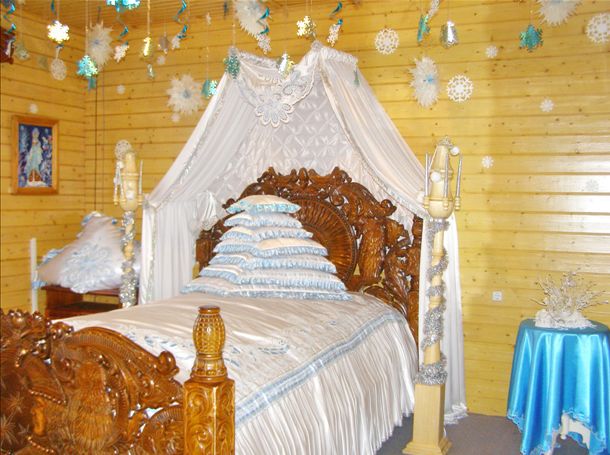 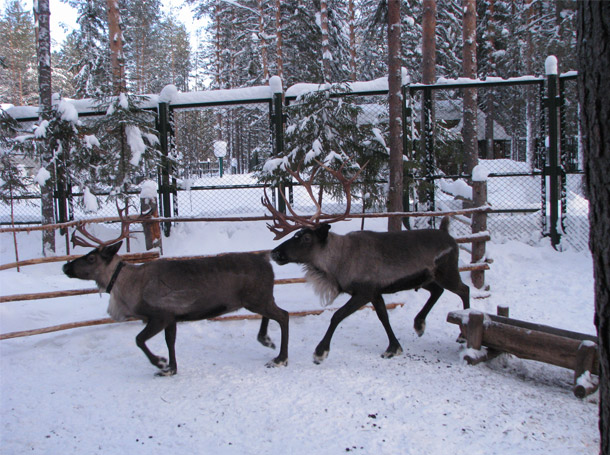 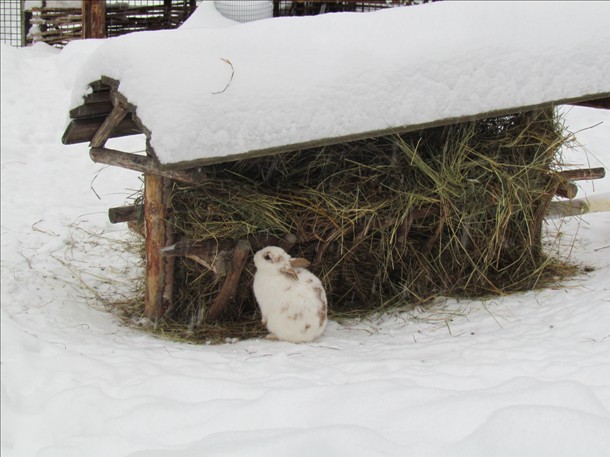 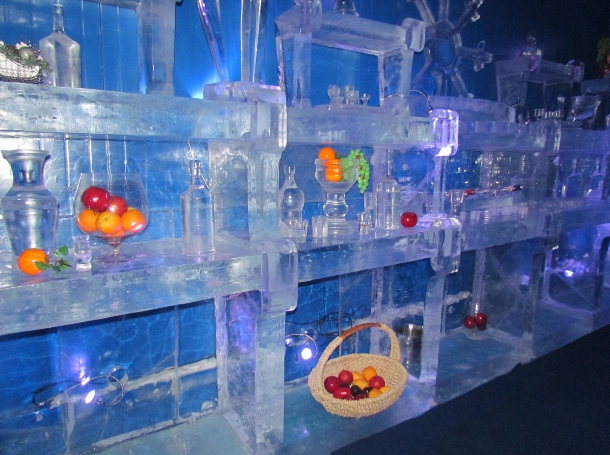 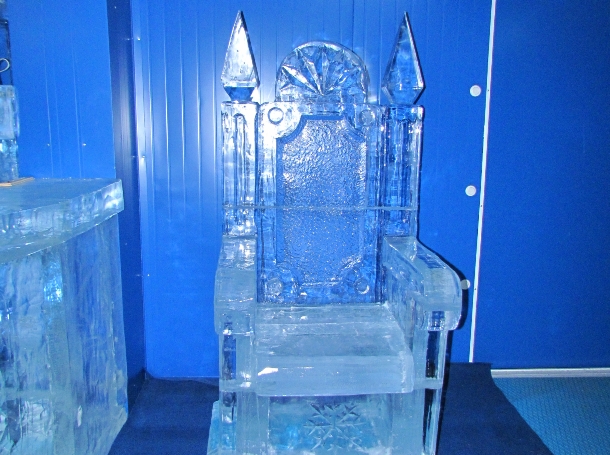 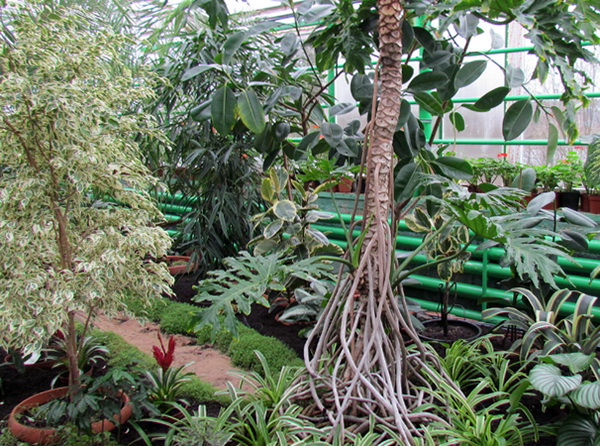 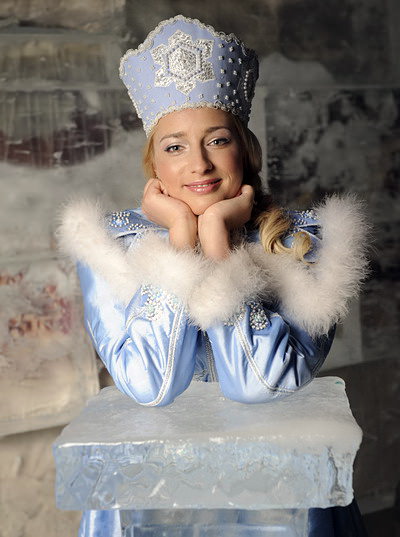 Ждём в гости!До свидания! До скорых встреч!
Почтовый адрес162390, Россия. Вологодская обл., г. Великий Устюг, Почта Деда Мороза.  Статистика почтыНа 1 ноября 2014 г. Дед Мороз получил:     2 645 205писем До Нового Года осталось:33 дня